Trade Adjustment Assistance Program
 
OVERVIEW
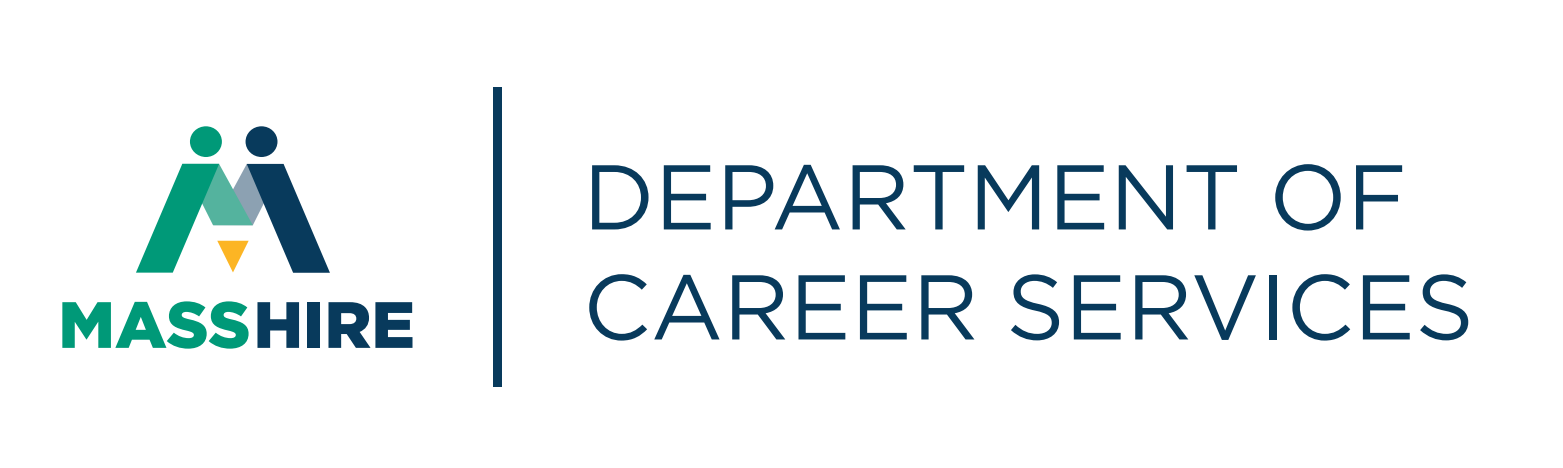 Charlie Baker, GovernorKaryn Polito, Lieutenant GovernorRosalin Acosta, SecretaryAlice Sweeney, Director, MassHire DCS
MassHire Program & Services are funded in part by US Department of Labor (USDOL) Employment and Training Administration grants as well as non-federal funded grants
Our Purpose
The TAA Program has and will continue to help customers who have lost their jobs as a result of foreign trade to quickly rejoin the workforce by providing them with the means to attain competitive and marketable skills for today’s increasingly competitive work environment.
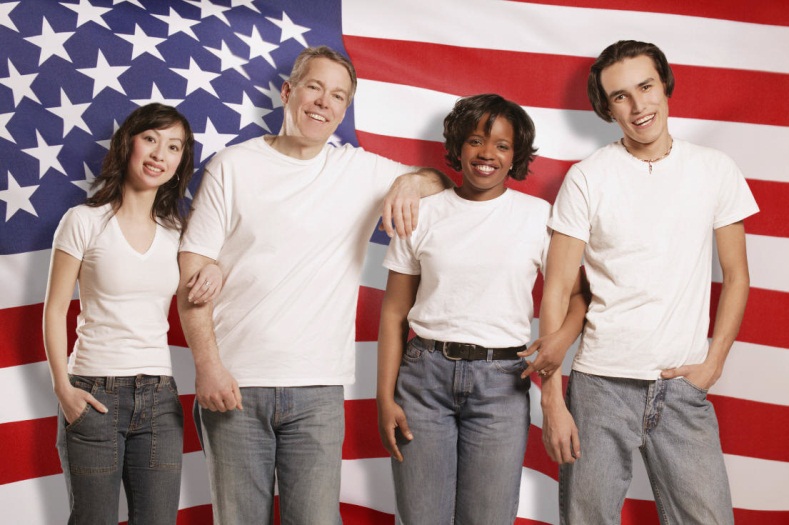 2
[Speaker Notes: Mention that despite the multiple amendments, the purpose of the program has remains the same.]
Objective of the Trade Sessions
An overview of the Trade Program over a series of WebEx meetings.
Introduction – History, Petitions, Filing a 1666, and Extension requests
Employment and Case Management, Waivers
Training Benefits
Alternative/Re-Employment Trade Adjustment Assistance and Health Coverage Tax Credit (A/RTAA and HCTC)
Travel, Job Search, and Relocation Allowances
Trade Readjustment Allowance Benefits (TRA)
3
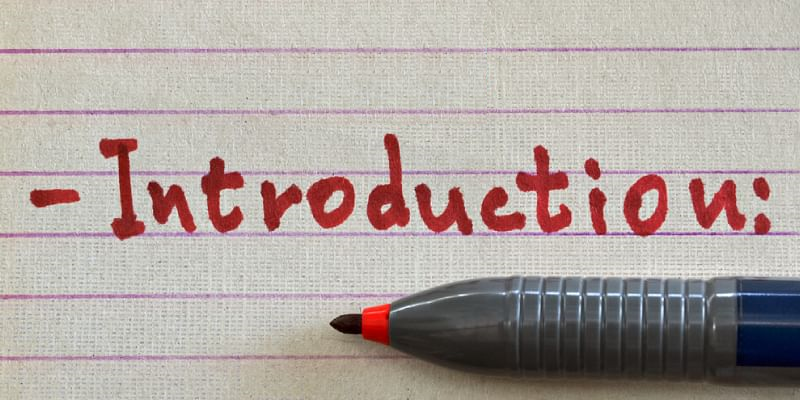 4
Some History…
The Trade Expansion Act of 1962 first implemented the Trade Readjustment Allowance program.  Training benefits were not available with this Act.

The Trade Act of 1974 establishes training benefits for workers affected by Trade.  This act has been amended several times.
5
Amendments
After the Trade Act of 1974, there were several Amendments
It was amended in 2002 through the Trade Adjustment Assistance Reform Act of 2002.
In 2009 it was amended through the Trade and Globalization Adjustment Assistance Act of 2009.
In 2011 it was amended through the Trade Adjustment Assistance Extension Act of 2011 (TAAEA expired on December 31, 2013.  Reversion 2014 took place until a new Act was signed into law)
On June 29, 2015, the Trade Adjustment Assistance Reauthorization Act of 2015 was signed into law (TAARA 2015 covers petitions approved on or after Jan 1, 2014)
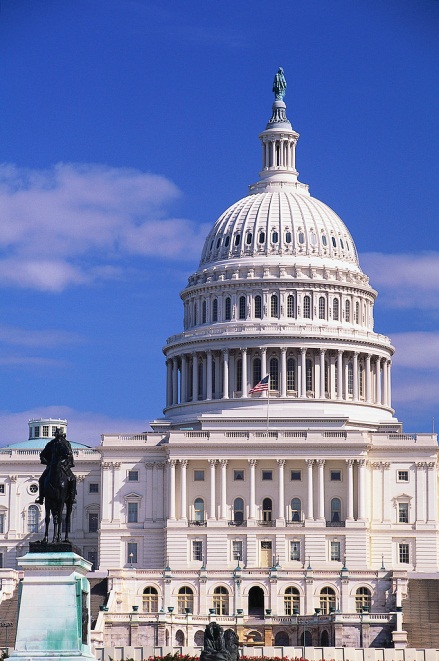 6
Reversion 2021
TAARA 2015 established sunset provisions called “Reversion 2021” to begin July 1, 2021 and expire June 30, 2022.  

Any new petitions filed on or after July 1, 2021 will start with 98,000 and will fall under Reversion 2021 requirements.
7
Benefits
The program offers a variety of benefits and services to eligible customers, including: 
Case Management (2002, 2009, 2011, and 2015)
Job training
Income support (TRA)
Job search and relocation allowances
Tax credit to help with the costs of health insurance (HCTC) 
ATAA/RTAA - Wage supplement to certain reemployed trade-affected customers that are at least 50 years of age or older
ATAA – 2002 and 2015R
RTAA – 2009, 2011, and 2015
8
[Speaker Notes: Mention that this list is not comprehensive – just an overview.  Tell participants that we will be going over each specific service later in the day.]
WORKING TOGETHER
MassHire Career Centers Provide reemployment and career services
Department of Unemployment Assistance (DUA)
Administers TRA benefits
MassHire Department of Career Services (MDCS)
Administers TAA benefits
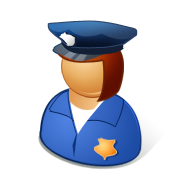 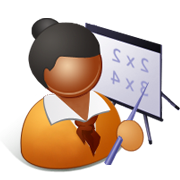 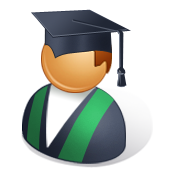 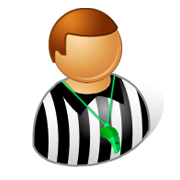 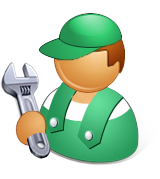 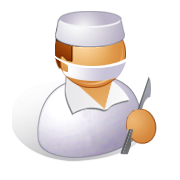 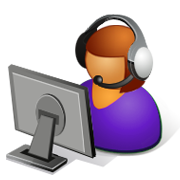 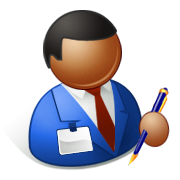 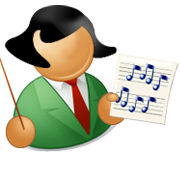 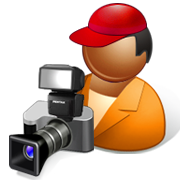 9
[Speaker Notes: Talk about how we help our customers return to the workforce by working together.  Briefly mention the roles of each group.]
Petitions
If a company is affected by foreign Trade, a Petition can be filed.  DOL will then investigate if the company can be Trade certified.
DOL will look to issue a determination within 45 days.  
Who can file?
A group of two or more workers from the same firm;
A union or other duly authorized representative of such workers; 
The firm(s) of such workers; 
MassHire Career Center operators or partners, including State workforce officials, employment security agencies, or dislocated worker unit and rapid response team members.
10
Petitions
If the petition is certified, DOL issues the following important criteria:
The Petition will cover all or some customers
Impact Date – normally a year prior to the petition filing date
Expiration Date – Two years after the certification date
A customer’s layoff must be from the covered group and must fall between these two dates in order to be covered.
Services or no services, depending on the specific law the petition falls under.
11
How to File a Petition - Never submit via more than one method
Online: https://www.etareports.doleta.gov/petition/index.cfm 
Via email: taa.petition@dol.gov 
Via fax: 202-693-3584202-693-3585202-693-3986
Via mail:  U.S. Department of LaborOffice of Trade Adjustment Assistance200 Constitution Ave NW., Room N-5428Washington, D.C. 20210
12
Petitions v. Rules to Follow
13
[Speaker Notes: Stress that it is important to know both the 2002 Act and the 2009 Act as we will be providing benefits under two different sets of rules for customers covered by petitions filed before AND on or after May 18, 2009.
Mention that we are now going to go over some of the major differences between the two Acts.  For current counselors, this will highlight the changes.  For new counselors, this will give an overview of the services under the Trade program.]
Petitions v. Rules to Follow
14
[Speaker Notes: Stress that it is important to know both the 2002 Act and the 2009 Act as we will be providing benefits under two different sets of rules for customers covered by petitions filed before AND on or after May 18, 2009.
Mention that we are now going to go over some of the major differences between the two Acts.  For current counselors, this will highlight the changes.  For new counselors, this will give an overview of the services under the Trade program.]
List of Affected Customers
To ensure that MDCS notifies all of the affected customers, the Trade Unit will:
Contact the company directly or contact Rapid Response to obtain lists of affected employees from the company, and 

Receive a list of UI claimants (via an interface with UIO) from DUA who filed
a claim against the company 
back to impact date.
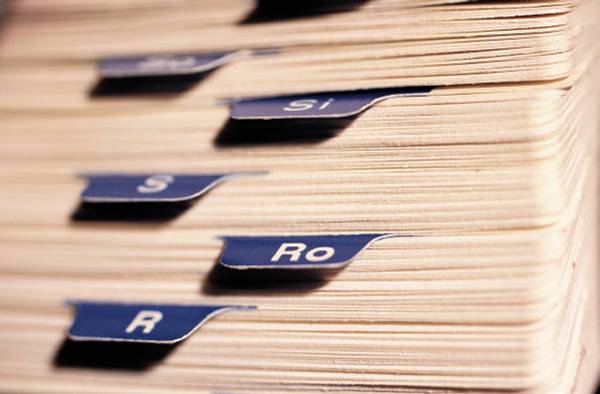 15
Notice of Trade Eligibility
Once we obtain the list of Affected workers, MDCS will send out a Notice of Potential Trade Eligibility to the customers on the list.

The notice will have the company information, petition number and will describe which affected group is eligible to apply.
16
Trade Eligibility Outreach
Additional outreach is done to ensure all customers are notified of their potential eligibility:
UI online Homescreen (Banner stating their company is Trade certified)
Every 30 days, workers that were sent a notification but a 1666 has not been filed, is sent an E-Mail stating they may be Trade eligible
17
1666 Trade Eligibility Application
Customer’s first step to see if they are eligible for Trade benefits is to submit a 1666 application with a career center counselor or Trade staff person.
1666 is submitted via MOSES.
The TRA unit will receive the application and do the investigation in order to make a determination.
2 forms will be sent, one to the employer and one to the customer’s UI inbox
Application requires customers work history and petition number associated with the company.  All can be done remotely.
18
[Speaker Notes: Can mention that all ECs will be reviewed on a case-by-case basis and applied uniformly.]
Deadlines
Watch out for those deadlines!
8/16 or 26/26 Weeks TRA
 8 or 26 weeks after certification or 16 or 26 weeks after separation, whichever is later
RTAA
Must apply for RTAA Two years from the date customer exhausts UI (and any EUC) or two years from the date of reemployment, whichever is earlier.  Any TRA collected will affect eligibility period
ATAA
Must obtain employment within 26 weeks of separation to be eligible.
365 Days Job Search Allowance
 Apply 365 days from separation/certification or 6 months (182 days) after training
425 Days Relocation Allowance
 Apply 425 days from separation/certification or 
6 months (182 days) after training
19
[Speaker Notes: ASK QUESTION:

RESEA
Notices posted around Career Center]
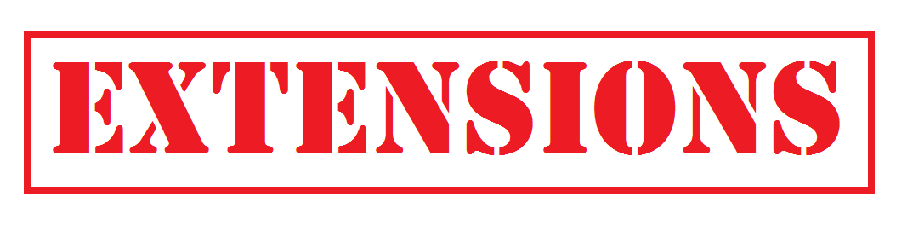 20
Extensions
If a customer misses their deadline and they can justify the reason why, there are up to 2 or 3 extensions that they can apply for depending on the law they fall under. 
	Extenuating Circumstances
	Federal Good Cause 
	Equitable Tolling
(2015R removes Good Cause Extensions)
21
Extenuating Circumstances (EC)
The Extenuating Circumstances (EC) extension extends the 8/16 or 26/26 week deadlines by an additional 45 days.
“Extenuating Circumstances” must be circumstances beyond the control of the customer.  

The “Secretary” determines if there are extenuating circumstances that justify an extension in the enrollment period – the state acts as the Secretary in this case.
22
[Speaker Notes: Can mention that all ECs will be reviewed on a case-by-case basis and applied uniformly.]
Extenuating Circumstances (EC)
There is no single, universally endorsed definition of “extenuating”.  
In general, the situation must be beyond the individual’s immediate control and must be unusual and/or infrequent, unexpected, and significantly disruptive.  Examples include:
Hospitalization
Family bereavement
Incarceration
Domestic displacement
Etc.
23
Federal Good Cause
Effective with the 2011 and 2015 Program, 2015R Removed FGC

A waiver for good cause of the time limitations applies  “with respect to an application for TRA or enrollment in training”.  This means the 8/16 or 26 week enrollment in training deadline.
24
Federal Good Cause Criteria
Customer acted reasonably prudent 
Determination/Notice not received 
Factors outside of the control of the customer
Customer sought extension in timely manner
Customer physically unable to take timely action
Intimidation, coercion, or harassment by employer
Customer misinformed by career center or state staff
Reasonable advice not provided to customer
Compelling reasons or circumstances
Neglect by the state
Illness or injury to customer or immediate family
Delay in mail
Natural catastrophe
Delay in employer providing information
Compelling personal affairs or problems
Communication not in customer’s native language
Loss or unavailability of records
25
Equitable TollingMay apply to all TAA Customers
Equitable Tolling of a deadline may only apply in egregious circumstances where an individual acted with due diligence to meet the deadline.
Equitable Tolling should be applied in situations where it would be manifestly unfair to deny a customer TRA
Deadlines that can be Equitably tolled: Training (TRA purposes), Additional TRA, Job Search Allowances, Relocation Allowances
 A 45 day EC and Federal Good Cause must be submitted and approved prior to Equitable Tolling being approved.For more information, please review Policy 100 DCS 13.103
*No deadline may be tolled for longer than 36 months
26
Equitable Tolling
Length of Time Allowed:
Training for TRA purposes
Start on the date the person knew or should have known + the latter of the last day of the 8th week or 56 days

Additional TRA*
Start on the date the person knew or should have known + 210 days 

Job Search Allowances
Start on the date the person knew or should have known + 365 days OR if participated in TAA approved training + 182 days from the end date of training 

Relocation Allowances
Start on the date the person knew or should have known + 425 days OR if participated in TAA approved training + 182 days from the end date of training
					*Only 2002 and 2015R customers have a 210 day deadline
27
28
Case Management
Case Management helps ensure that customers will receive the services that best fit their needs.  
Case Management:
Comprehensive and specialized assessment of skill levels and service needs
Development of an individual employment plan
Provided information on training and financial aid
Prevocational services (eg, communication skills, interviewing skills, personal maintenance skills, etc)
Individual career counseling, including job search and placement counseling
Employment statistics information
Information relating to supportive services (child care, transportation, housing assistance, etc)
29
TAA Final Rule – Co-Enrollment
The Department of Labor Employment and Training Administration published a Final Rule implementing the Trade Adjustment Assistance Reauthorization Act of 2015 on August 21, 2020 (85 FR 51896).  The TAA Final Rule is codified at 20 CFR Part 618 and became effective on September 21, 2020.  

TAA Final Rule mandates co-enrollment between the TAA Program, and WIOA DW Program, if eligible, and strongly encourages co-enrollment in other programs to ensure coordinated services for trade-affected workers.
30
Co-Enrollment
WIOA Co-enrollment is now a requirement.  It allows trade-affected customers to receive supportive services that may assist in a quicker transition to work.
Career Centers should fully integrate TAA participants and resources into the One-Stop Career Center system, thereby maximizing and enhancing existing employment and career planning structures.  This can help lead to successful outcomes.
Some other co-enrollment options may be


Policy Issuance 100 DCS 13.112
Wagner-Peyser
Other (Adult, Veteran, MA Rehab, Etc.)
31
[Speaker Notes: Briefly talk about co-enrolling Trade customers]
Co-Enrollment - continued
A state must co-enroll workers who are eligible for WIOA dislocated worker program (All 1666’s approved as of September 21, 2020)
Workers may decline without losing access to TAA Program benefits and services
Most trade affected workers who have been separated from employment meet the definition of dislocated worker in WIOA
Partially separated workers and adversely affected incumbent workers may also meet the definition
The Selective Service requirement of WIOA must be met for co-enrollment to occur
Policy Issuance 100 DCS 13.112*Must document reason if worker wishes to not Co-Enroll.
32
Assessments
Initial assessments must be scheduled timely to ensure compliance with deadlines
Administered with the cooperation of the worker
Results must be documented
Partner program assessment may be used if compliant 
May be supplemented. Components already completed do not need to be replicated
A worker may refuse an assessment
This may result in the denial of certain benefits
33
[Speaker Notes: Frankie – Section 618.330 Paragraph (a) provides an overview of assessments. 
Paragraph (b) provides that the States must ensure the scheduling of the assessment gives trade-affected workers enough time and information to consider, request, and enroll in training or obtain a waiver of the training requirement for TRA before expiration of the 26-week deadlines for enrollment in training provided under sec. 231(a)(5)(A) of the Act. 

Paragraph (c) provides that assessments are created in cooperation with the trade-affected worker with their interests, skills, aptitudes, and abilities discussed. 

Paragraph (d) requires that the results be documented in the worker’s case file. An assessment requires more than a review of information available about the trade-affected worker, their education, and previous employment. An assessment is an interactive process that includes the involvement of the trade-affected worker. 

Paragraph (e) discusses what to do if a partner program conducts the assessment(s). The use of partner programs’ assessments can increase efficiency, ensure that workers quickly receive appropriate reemployment services, and quickly identify those workers requiring a more comprehensive and specialized assessment of their skills. The Department recognizes that the lack of uniform requirements for assessments means that some assessments conducted by partner programs may not meet all TAA Program requirements for an initial assessment. If so, the State must supplement those partner program assessments with additional information to comply with Section 618.335. 

Paragraph (f) requires that States must explain the advantages of receiving an assessment to trade-affected workers and also confirms that a worker may refuse an assessment. However, the worker must provide any information necessary (outside the assessment process) that enables States to determine eligibility for any benefit under this part 618.]
Assessments
Assessments help determine best service strategy to assist the worker in obtaining reemployment.
Assessments include:
Exploring labor market
Knowledge, skills, and abilities
Transferrable skills
Evaluation of skill levels
Barriers to employment
Assessments will help determine which route the customer will take next.  TORQ is a valuable tool for this.
34
[Speaker Notes: Frankie - Section 618.335 Initial Assessments - implements sec. 239(g)(4) of the Act. Section 618.335 aligns the TAA Program with WIOA and it provides the requirements for an initial assessment of trade-affected workers. The first step in the process is to determine whether the worker will need employment and case management services and training. The State must provide TAA Program benefit information to trade-affected workers no later than at the time of the initial assessment, as discussed in Section 618.816(f). However, the State may provide this information to a worker even earlier, upon receiving a notice of a certified petition covering that worker.]
Individual Employment Plans
IEP or Career Action Plan (CAP) is needed to approve training
Uses results of assessments
Must document:
Employment goal
Type of training proposed, if any
Services, if any, needed to obtain suitable employment
Supplemental assistance that may be needed
35
[Speaker Notes: **JULIE** Section 618.350 Paragraph (a) requires the State to make available an IEP to all trade-affected workers and requires the establishment of an IEP for workers who apply for training under subpart F or a job search allowance under subpart D. 

Paragraph (b) requires that the IEP must document both the results of the assessment and a service strategy to provide the trade-affected worker with needed services for reemployment. Paragraph (c) provides the required elements of an IEP. The IEP must be developed jointly between the State and the trade-affected worker. These elements are required because they cover most aspects of the training and reemployment process. The trade-affected worker has an active role and responsibilities in the IEP process.]
Individual Employment Plans
Suitable Employment 
Work of a substantially equal or higher skill level than the worker’s past adversely affected employment 
Wages for such work that are not less than 80% of the worker’s average weekly wage. 
Part-time, temporary, short-term, or threatened employment is not suitable employment.
36
[Speaker Notes: **JULIE** Section 618.350 Paragraph (a) requires the State to make available an IEP to all trade-affected workers and requires the establishment of an IEP for workers who apply for training under subpart F or a job search allowance under subpart D. 

Paragraph (b) requires that the IEP must document both the results of the assessment and a service strategy to provide the trade-affected worker with needed services for reemployment. Paragraph (c) provides the required elements of an IEP. The IEP must be developed jointly between the State and the trade-affected worker. These elements are required because they cover most aspects of the training and reemployment process. The trade-affected worker has an active role and responsibilities in the IEP process.]
Individual Employment Plans
Partner program IEP may be used or supplemented
Must monitor progress against the IEP to ensure customer is on track
Modify the IEP as necessary
A worker may refuse an IEP
May result in a denial of a job search allowance, relocation allowance, and/or training
37
[Speaker Notes: Section 618.350 Paragraph (d) explains that the IEP can be developed by a partner program, but it must be supplemented to include the elements required in proposed paragraph (c) if the IEP does not already include them. This reduces duplication of services, while still meeting program-specific needs. 

Paragraph (e) requires the State to monitor the worker’s progress toward meeting the IEP’s elements. 

Paragraph (f) requires the State to modify the IEP as necessary, and with the worker’s input. The State also must modify the IEP when there is a change to the trade-affected worker’s approved training program or revisions to receipt of subsistence and transportation payments. 

Paragraph (g) requires the State to make the trade-affected worker aware of the advantages of receiving an IEP.  It also explains that a trade-affected worker seeking a job-search allowance under subpart D or training under subpart F may refuse to participate in the IEP process. However, the trade-affected worker must provide sufficient information, either through a partial IEP or outside of the IEP process, for the State to make a determination on the six required training approval criteria or the job-search allowance application criteria. Failure to do so will result in denial of the training program or allowance. A trade-affected worker so denied can appeal the training denial, in accordance with provisions in subparts D, F, and H.]
Trade Eligibility
TAA Eligibility must be determined before a customer can access TAA benefits.Submit an application for TAA Eligibility (MA Form 1666) via MOSES.  DUA will issue a determination.Note: When the application is submitted, DUA will simultaneously send a form 855A to the employer and 855B to the customer in their UI inbox.  Filling out the 855B may assist in expediting the determination.  If approved, a link to apply for TRA will appear in UI Online.
38
Interstate Customer
Interstate Customer is someone that resides in one state but claims UI benefits from another State.  Each state would pay for their responsible portion of the TAA Benefits.
If the customer worked at a company outside of MA and their UI claim is outside of MA, he/she must file the TAA Eligibility application in their state (MA is the agent state that pays training costs only)
If the customer worked at a company in a different state than where they reside and their UI claim is in MA, they will file a 1666 (MA is the liable state that pays UI and TRA benefits only)

For more information, please review Policy 100 DCS 13.111
39
Contacts
Maynor Acevedo
Maynor.Acevedo@Detma.org 

Christopher Quan 
Christopher.Quan@Detma.org
40